Synchronization	Semaphores
Some of the slides are adapted from Matt Welsh’s.
Higher-level synchronization primitives
We have looked at one synchronization primitive: locks
Locks are useful for many things, but sometimes programs have different requirements.
Examples?
Say we had a shared variable where we wanted any number of threads to read the variable, but only one thread to write it.
How would you do this with locks?




What's wrong with this code?
Reader() {
  lock(lockvar);
  mycopy = shared_var;
  unlock(lockvar); 
  return mycopy;
}
Writer() {
  lock(lockvar);
  shared_var = NEW_VALUE;
  unlock(lockvar); 
}
Semaphores
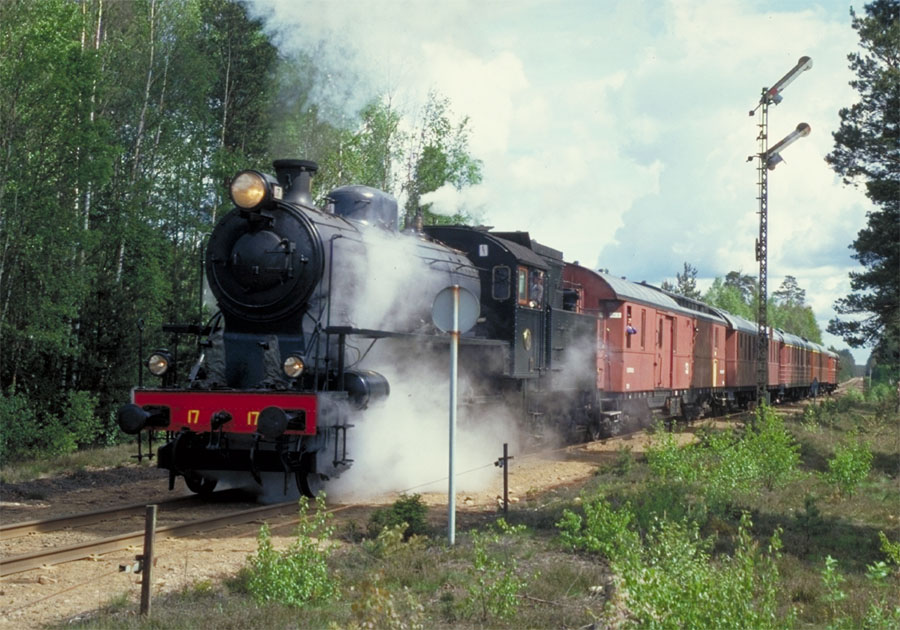 Semaphore
Higher-level synchronizationconstruct
Designed by Edsger Dijkstra in the1960's.
Semaphore is a shared counter.
Initialized 
Two operations on semaphores:
P() or down() or wait()
From Dutch “proeberen”, meaning “test”
Atomic action:
Wait for semaphore value to become > 0, then decrement it
V() or up() or  post() or signal()
From Dutch “verhogen”, meaning “increment”
Atomic action:
Increments semaphore value by 1.
Semaphore initialized with 1.
Semaphore
Thread 1 
wait()
Thread 1 calls wait() and proceeds
Semaphore
Semaphore value
		before: 1
Semaphore value
		after: 0
Thread 2 
wait()
Thread 2 calls wait() and blocks
Semaphore
Z
z
z
Semaphore value
		before: 0
Semaphore value
		after: -1
Thread 3 
signal()
Thread 2 
wait()
Thread 3 calls signal()
Semaphore
Z
z
z
Semaphore value
		before: -1
Semaphore value
		after: 0
Thread 4 
signal()
Thread 4 calls signal() and proceeds
Semaphore
Semaphore value
		before: 0
Semaphore value
		after: 1
C Semaphore Operations
Pthreads functions:
#include <semaphore.h>

int sem_init(sem_t *s, 0, unsigned int val);} /* s = val */

int sem_wait(sem_t *s);  /* P(s), down(s), wait(s) */
int sem_post(sem_t *s);  /* V(s),  up(s), signal(s)*/
semaphore my_semaphore; init(my_semaphore, 1);
int withdraw(account, amount) {
  wait(my_semaphore);
  balance = get_balance(account);
  balance -= amount;
  put_balance(account, balance);
  signal(my_semaphore);
  return balance;
}
critical
section
Semaphore Example
Semaphores can be used to implement locks:








A semaphore where the counter value is only 0 or 1 iscalled a binary semaphore.
Simple Semaphore Implementation
struct semaphore {
	int val;
	threadlist L;  // List of threads waiting for semaphore
}

init(semaphore s, int initval):
	s.val= initval;

wait(semaphore s): //Wait until > 0 then decrement
if (s.val <= 0) {
add this thread to S.L;
block(this thread);
}
s.val = s.val -1;
return;

signal(semaphore s): //Increment and wake up next thread
	s.val = s.val + 1;
	if (s.L is nonempty) {
		remove a thread T from S.L;
		wakeup(T);
	}
What's wrong with this picture???
Simple Semaphore Implementation
struct semaphore {
	int val;
	threadlist L;  // List of threads waiting for semaphore
}

init(semaphore s, int initval):
	s.val= initval;

wait(semaphore s): //Wait until > 0 then decrement
if (s.val <= 0) {
add this thread to S.L;
block(this thread);
}
s.val = s.val -1;
return;

signal(semaphore s): //Increment and wake up next thread
	s.val = s.val + 1;
	if (s.L is nonempty) {
		remove a thread T from S.L;
		wakeup(T);
	}
init(), wait() and signal() must be atomic actions!
What's wrong with this picture???
Semaphore Implementation
How do we ensure that the semaphore implementation is atomic?
One approach: Make them system calls, and ensure only one wait() or signal() operation can be executed by any process at a time.
This effectively puts a lock around the wait() and signal() operations themselves!
Easy to do by disabling interrupts in the wait() and signal() calls.
Another approach: Use hardware support
Say your CPU had atomic down and up instructions
OK, but why are semaphores useful?
A binary semaphore (counter is always 0 or 1) is basically a lock.
The real value of semaphores becomes apparent when the counter can be initialized to a value other than 0 or 1.
Say we initialize a semaphore's counter to 50.
What does this mean about wait() and signal() operations?
The Producer/Consumer Problem
zzzzz....
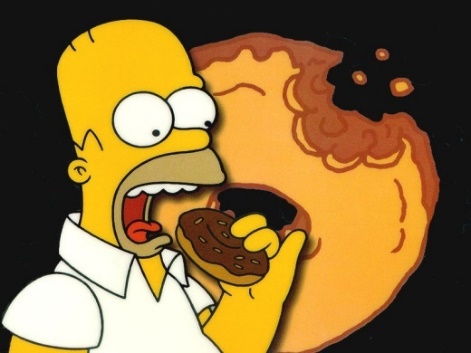 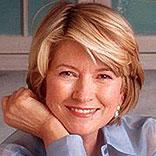 Also called the Bounded Buffer problem.




Producer pushes items into the buffer.
Consumer pulls items from the buffer.
Producer needs to wait when buffer is full.
Consumer needs to wait when the buffer is empty.
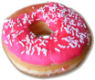 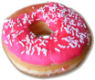 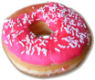 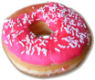 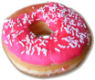 Producer
Consumer
One implementation...
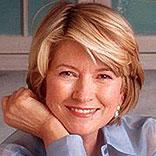 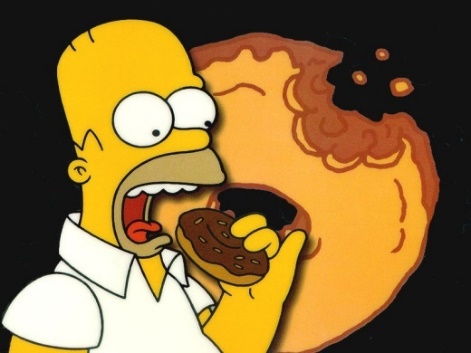 Producer
Consumer
int count = 0;
Consumer Thread
Producer Thread
Consumer() {
	int item;
 	while (TRUE) {
		if (count == 0) sleep();
		item = removeitem();
		count = count – 1;
		if (count == N-1) 
			wakeup(producer);
		eat(item);
	 }
}
Producer() {
	int item;
	 while (TRUE) {		item = produce();
		if (count == N) sleep();
		insertitem(item);
		count = count + 1;
		if (count == 1) 			wakeup(consumer);
	 }
}
What if we context switch right here??
A fix using semaphores
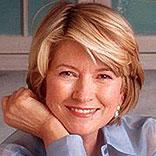 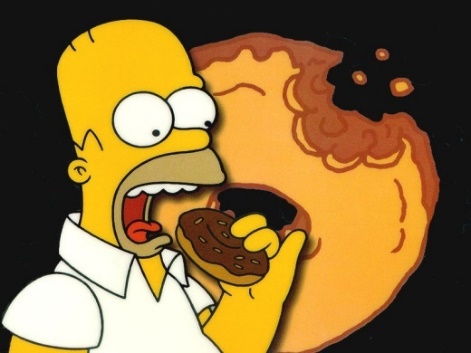 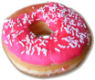 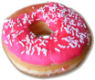 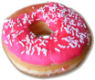 Producer
Consumer
semaphore mutex; init(mutex,1);
semaphore full; init(full,0);
// N: size of the buffer
semaphore empty; init(empty,N);
Producer Thread
Consumer Thread
Producer() {
	 int item;
	 while (TRUE) {		item = produce();
		wait(empty);
    wait(mutex);
    insertitem(item);
		signal(mutex);    
		signal(full);	 
	 }
}
Consumer() {
	 int item;
	 while (TRUE) {
		wait(full);
		wait(mutex);
		item = removeitem();
		signal(mutex);
		signal(empty);
		eat(item);
 }
}
Reader/Writers
Let's go back to the problem at the beginning of lecture.
Single shared object
Want to allow any number of threads to read simultaneously
But, only one thread should be able to write to the object at a time
(And, not interfere with any readers...)
Readers-Writers Problem
W1
R1
Read/
Write
Access
Read-only
Access
W2
R2
W3
R3
Problem statement:
Reader threads only read the object
Writer threads modify the object (read/write access)
Writers must have exclusive access to the object
Unlimited number of readers can access the object
Occurs frequently in real systems, e.g.,
Online airline reservation system
Multithreaded caching Web proxy
Readers/Writers Examples
W1
R1
W2
R2
W3
R3
W1
R1
W2
R2
W3
R3
Why the test here??
Reader/Writers
semaphore mutex; init(mutex,1);
semaphore write; init(write,1);
int readcount = 0;
Reader Thread
Reader() {
wait(mutex);
readcount++;
if (readcount == 1) {
wait(write);
}
signal(mutex);
do_read();
wait(mutex);
readcount--;
if (readcount == 0) {
signal(write);
}
signal(mutex);
}
Writer Thread
Writer(){
		wait(write);
		do_write();
		signal(write);
}
A Reader should only wait for a Writer to complete its do_write().
 A Reader should not wait for other Readers to complete their do_read().
The Writer should wait for the other Writers to complete their do_write().
The Writer should wait for all the Readers to complete their do_read().
Summary
signal(sem); never blocks!
It always proceeds
wait(sem); may block  
Would block if semaphore’s current value is 0.
Would proceed if semaphore’s current value > 0, after decrementing it.
init(sem, n);
Would initialize semaphore to n.
Semaphore value is not directly accessible. 
if (sem == i) type of comparisons are not allowed.
Synchronization	Synchronization Patterns
Slides are created from The Little Book of Semaphores.
Signalling
Possibly the simplest use for a semaphore is signalling.
one thread sends a signal to another thread to indicate that something has happened.
Signalling makes it possible to guarantee that a section of code in one thread will run before a section of code in another thread; 
in other words, it solves the serialization problem.

The following examples are taken from:
The Little Book of Semaphores
http://greenteapress.com/wp/semaphores/
Signalling
Imagine that a1 reads a line from a file, and b1 displays the line on the screen. 
The semaphore in this program guarantees that Thread A has completed a1 before Thread B begins b1.
if thread B gets to the wait statement first, it will find the initial value, zero, and it will block. Then when Thread A signals, Thread B proceeds.
if Thread A gets to the signal first then the value of the semaphore will be incremented, and when Thread B gets to the wait, it will proceed immediately.
Either way, the order of a1 and b1 is guaranteed.
Thread A
Thread B
statement a1;
statement b1;
Signalling
Imagine that a1 reads a line from a file, and b1 displays the line on the screen. 
The semaphore in this program guarantees that Thread A has completed a1 before Thread B begins b1.
if thread B gets to the wait statement first, it will find the initial value, zero, and it will block. Then when Thread A signals, Thread B proceeds.
if Thread A gets to the signal first then the value of the semaphore will be incremented, and when Thread B gets to the wait, it will proceed immediately.
Either way, the order of a1 and b1 is guaranteed.
semaphore sem; init(sem,0);
Thread A
Thread B
statement a1;
signal(sem);
wait(sem);
statement b1;
Rendezvous
Generalize the signal pattern so that it works both ways.
Thread A has to wait for Thread B and vice versa. 
Guarantee that a1 happens before b2 and b1 happens before a2.
Your solution should not enforce too many constraints.
Don’t care about the order of a1 and b1. Either order should be possible.
Two threads rendezvous at a point of execution, and neither is allowed to proceed until both have arrived.
Thread A
Thread B
statement a1;
statement a2;
statement b1;
statement b2;
Rendezvous - Hint
Generalize the signal pattern so that it works both ways.
Thread A has to wait for Thread B and vice versa. 
Guarantee that a1 happens before b2 and b1 happens before a2.
Your solution should not enforce too many constraints.
Don’t care about the order of a1 and b1. Either order should be possible.
Two threads rendezvous at a point of execution, and neither is allowed to proceed until both have arrived.
Hint: Create two semaphores, named aArrived and bArrived, and initialize them both to zero. aArrived indicates whether Thread A has arrived at the rendezvous, and bArrived likewise.
semaphore aArrived; init(aArrived,0);
semaphore bArrived; init(bArrived,0);
Thread A
Thread B
statement a1;
statement a2;
statement b1;
statement b2;
Rendezvous - Solution
Generalize the signal pattern so that it works both ways.
Thread A has to wait for Thread B and vice versa. 
Guarantee that a1 happens before b2 and b1 happens before a2.
Your solution should not enforce too many constraints.
Don’t care about the order of a1 and b1. Either order should be possible.
Two threads rendezvous at a point of execution, and neither is allowed to proceed until both have arrived.
Hint: Create two semaphores, named aArrived and bArrived, and initialize them both to zero. aArrived indicates whether Thread A has arrived at the rendezvous, and bArrived likewise.
semaphore aArrived; init(aArrived,0);
semaphore bArrived; init(bArrived,0);
Thread A
Thread B
statement a1;
signal(aArrived);
wait(bArrived);
statement a2;
statement b1;
signal(bArrived);
wait(aArrived);
statement b2;
Rendezvous – A less efficient solution
Also works, but less efficient, 
since it might have to switch between A and B one time more than necessary.
If A arrives first, it waits for B. 
When B arrives, it wakes A and might proceed immediately to its wait in which case it blocks, allowing A to reach its signal, after which both threads can proceed.
semaphore aArrived=0; init(aArrived,0);
semaphore bArrived=0; init(bArrived,0);
Thread A
Thread B
statement a1;
wait(bArrived);‏
signal(aArrived);
statement a2
statement b1;
signal(bArrived);
wait(aArrived);
statement b2;
Rendezvous – How about?
semaphore aArrived; init(aArrived,0);
semaphore bArrived; init(bArrived,0);
Thread A
Thread B
statement a1;
wait(bArrived);‏
signal(aArrived);‏
statement a2;
statement b1;
wait(aArrived);
signal(bArrived.up);
statement b2;
Barrier
Rendezvous solution does not work with more than two threads.
Puzzle: Generalize the rendezvous solution. Every thread should run the following code:




No thread executes critical point until after all threads have executed rendezvous.
Assume that there are n threads and that n is accessible from all threads.
When the first n − 1 threads arrive they should block until the nth  thread arrives, at which point all the threads may proceed.
rendezvous();
criticalpoint();
Barrier problem - visual
N=5
Barrier locked
5th thread arrives
n=5 
Barrier can unlock
n=1
Barrier locked
All incoming threads block.
Barrier unlocks!
All threads proceed
n = thenumberofthreads;
count = 0;
semaphore mutex; init(mutex,1);
semaphore barrier; init(barrier,0);
Barrier - Hint
count keeps track of how many threads have arrived. 
mutex provides exclusive access to count so that threads can increment it safely.
barrier is locked (zero or negative) until all threads arrive; then it should be unlocked (1 or more).
n = thenumberofthreads;
count = 0;
semaphore mutex; init(mutex,1);
semaphore barrier; init(barrier,0);
Barrier – Solution?
All threads
rendezvous();

wait(mutex);
count = count + 1;
signal(mutex);
if (count == n) signal(barrier);
else wait(barrier);

criticalpoint();
Since count is protected by a mutex, it counts the number of threads that pass. 
The first n−1 threads wait when they get to the barrier, which is initially locked. 
When the nth thread arrives, it unlocks the barrier.
What is wrong with this solution?
n = thenumberofthreads;
count = 0;
semaphore mutex; init(mutex,1);
semaphore barrier; init(barrier,0);
Barrier – Solution?
All threads
rendezvous();

wait(mutex);
count = count + 1;
signal(mutex);
if (count == n) signal(barrier);
else wait(barrier);

criticalpoint();
Imagine that n = 5 and that 4 threads are waiting at the barrier. 
The value of the semaphore is the number of threads in queue, negated, which is -4.
When the 5th thread signals the barrier, one of the waiting threads is allowed to proceed, and the semaphore is incremented to -3. 
But then no one signals the semaphore again and none of the other threads can pass the barrier.
n = thenumberofthreads;
count = 0;
semaphore mutex; init(mutex,1);
semaphore barrier; init(barrier,0);
Barrier – Solution?
All threads
rendezvous();

wait(mutex);
count = count + 1;
signal(mutex);
if (count == n) signal(barrier);
else{ 
		wait(barrier);
		signal(barrier);
}
criticalpoint();
The only change is another signal after waiting at the barrier. 
Now as each thread passes, it signals the semaphore so that the next thread can pass.
n = thenumberofthreads;
count = 0;
semaphore mutex; init(mutex,1);
semaphore barrier; init(barrier,0);
Barrier – Bad Solution
All threads
rendezvous();

wait(mutex);
count = count + 1;
if (count == n) signal(barrier);
	
wait(barrier);
	signal(barrier);
signal(mutex);

criticalpoint();
Imagine that the first thread enters the mutex and then blocks. 
Since the mutex is locked, no other threads can enter, so the condition, count==n, will never be true and no one will ever unlock.